Розв’язування рівнянь на основі основної властивості пропорції
Тема уроку
Стародавні  греки використовували закони пропорції  для будівництва споруд. Для будівництва    фасаду Парфенона, храма в Афінах використана 
       « божественна пропорція».
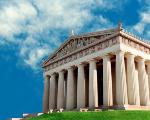 1.	Як називаються члени пропорції a i d?2.	Як називаються в пропорції члени b i c?3.	Як називається пропорція, значення лівої і правої частини якої одне й те саме число?4.	Як називається другий член відношення?5.	Яким математичним терміном можна замінити слово відношення?
Перевір відповідь
В гостях у Клоуна
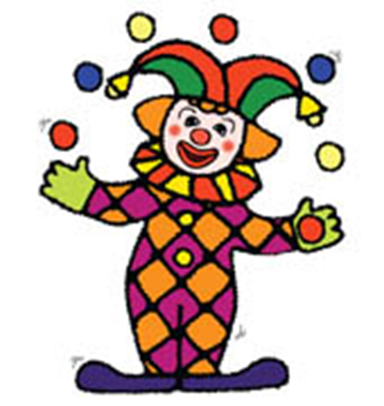 Клоун  оголосив, що  він  склав  із членів  рівності 
 3 *4 = 6* 2 пропорції:
 3 : 6 = 2 : 4,  4 : 6 = 2 : 3,   3 : 6 = 4 : 2,  6 : 3 = 2 : 4, 3 : 2 = 4 : 6,  6 : 4 = 3 : 2,  
6 : 3 = 4 : 2, 6 : 4 = 2 : 3.   Публіка  сміялася: всі  бачили, що  половина  пропорцій  були  неправильними. Вкажіть  пропорції, які  були  складені  правильно
Знайди невідомий член пропорції
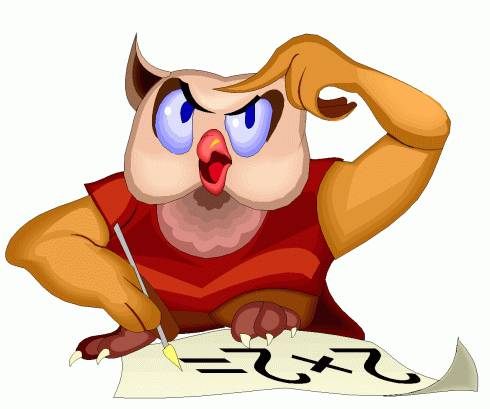 Правила знаходження невідомого члена пропорції
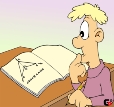 Щоб знайти невідомий крайній, достатньо поділити добуток середніх членів поділити на відомий крайній.

Щоб знайти невідомий середній, достатньо добуток крайніх членів поділити на відомий середній.
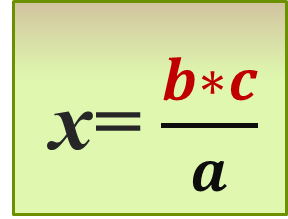 Унікальний спосіб для запам’ятовування
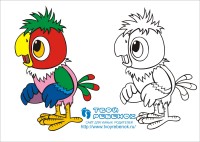 Творче домашнє завдання